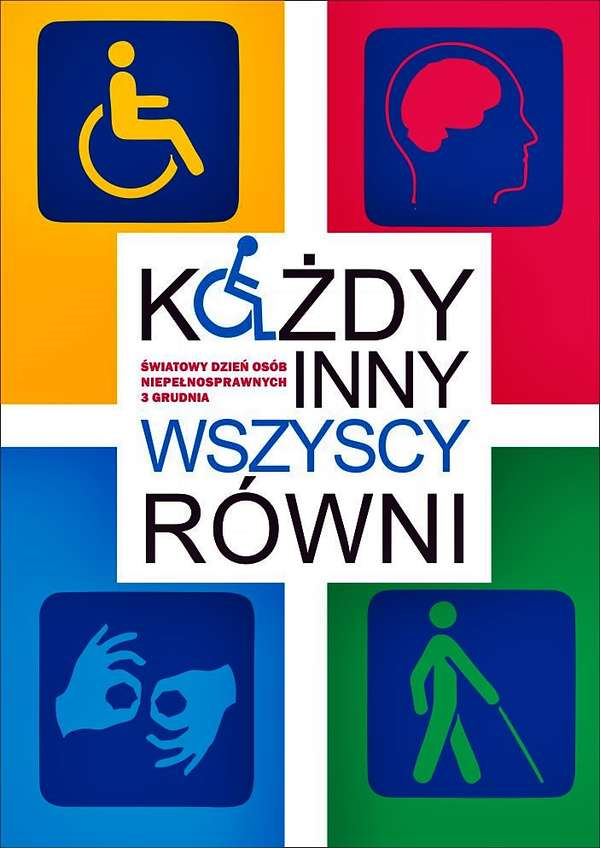 Międzynarodowy Dzień Osób Niepełnosprawnych 
(ang. International Day of Persons with Disabilities)
 – święto obchodzone corocznie 3 grudnia, ustanowione przez Zgromadzenie Ogólne ONZ w 1992 roku na zakończenie Dekady Osób Niepełnosprawnych  (1983–1992).

	Celem obchodów jest przybliżenie społeczeństwu problemów osób niepełnosprawnych, czyli tych u których występują ograniczenia w prawidłowym funkcjonowaniu spowodowane obniżeniem sprawności fizycznej 
lub psychicznej, albo nieprawidłowości w budowie 
i funkcjonowaniu organizmu. Jest to również pomoc 
we włączenie tej grupy społecznej w społeczne życie. 
Obchody Dnia Niepełnosprawności są również okazją 
do zwiększenia świadomości publicznej 
oraz korzyściach płynących z integracji osób niepełnosprawnych w każdym aspekcie życia politycznego, społecznego, gospodarczego i kulturalnego. 

Ważną tematyką obchodów są bariery architektoniczne.
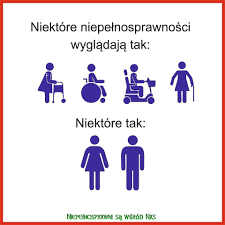 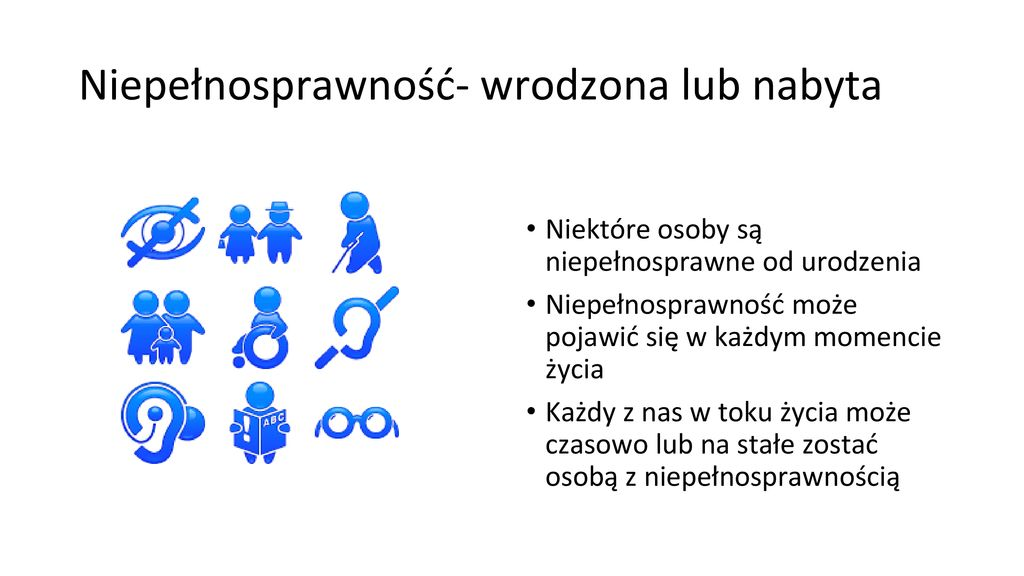 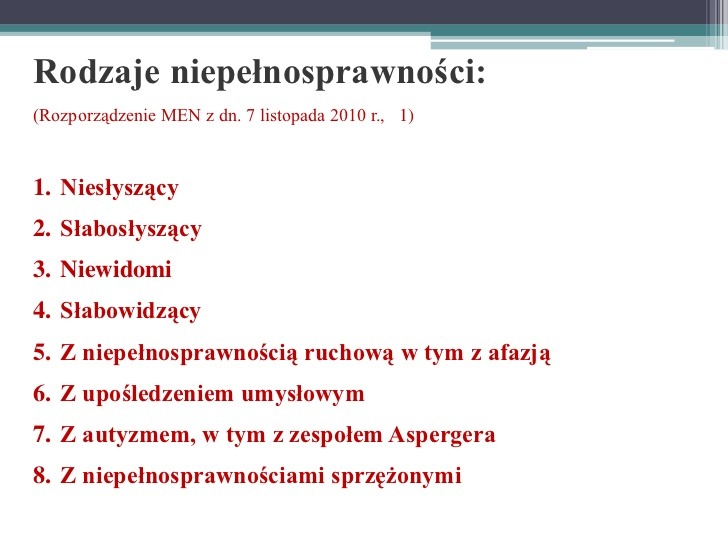 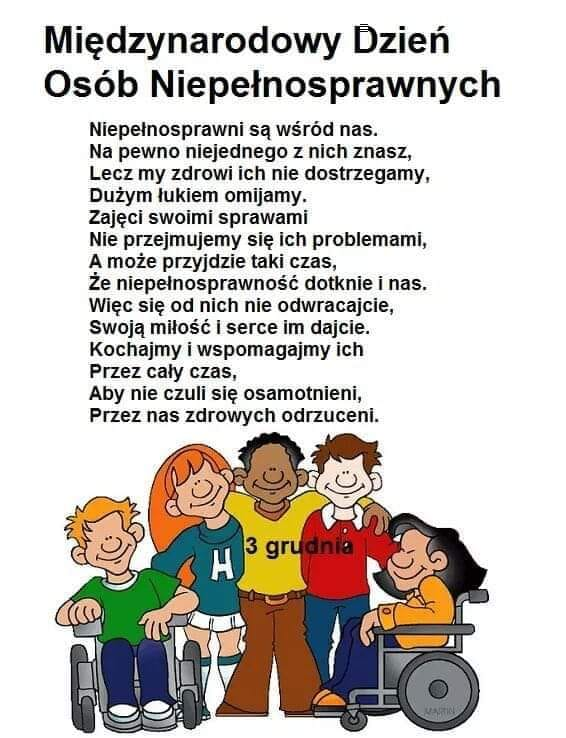 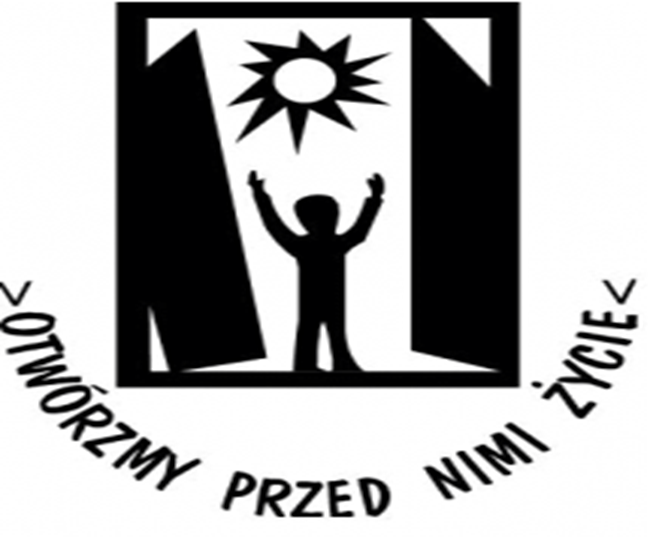 13 grudnia 2006 roku została przyjęta Konwencja Praw Osób Niepełnosprawnych. 
W myśl jej zapisów osoby niepełnosprawne mają prawo do: 
wolności i bezpieczeństwa, swobody poruszania się (w tym równego z osobami pełnosprawnymi dostępu do przestrzeni 
i budynków użyteczności publicznej, transportu, informacji 
i komunikacji), ochrony zdrowia, edukacji, życia prywatnego i rodzinnego 
oraz udziału w życiu politycznym i kulturalnym.
W latach 90. XX wieku 5 maja we Francji zapoczątkowano obchody Dnia Walki z Dyskryminacją Osób Niepełnosprawnych pod nazwą „Spotkanie z godnością”.
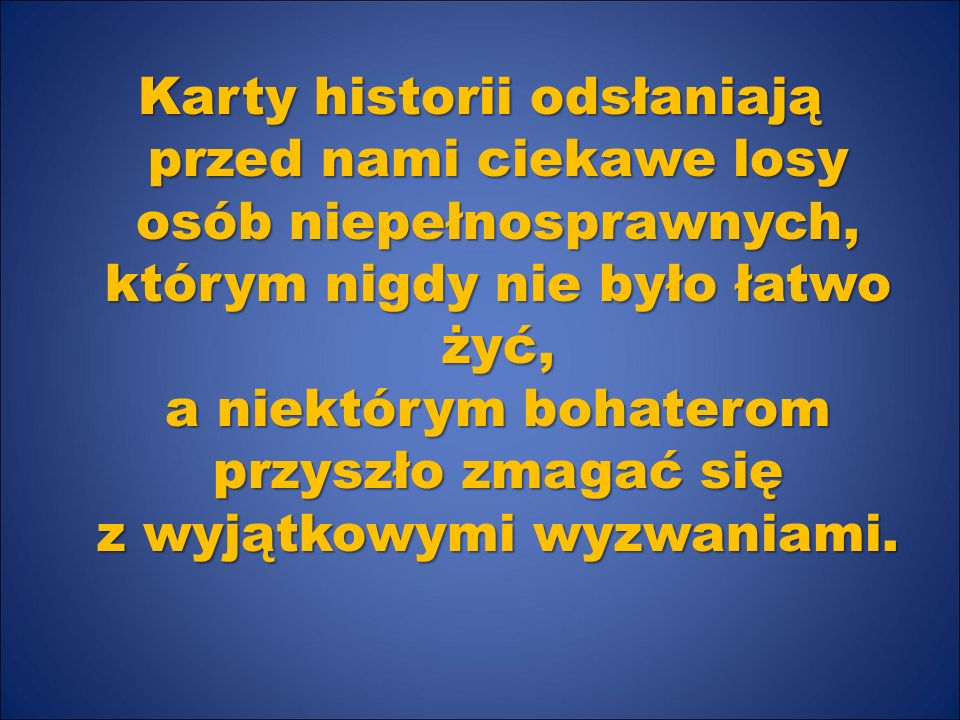 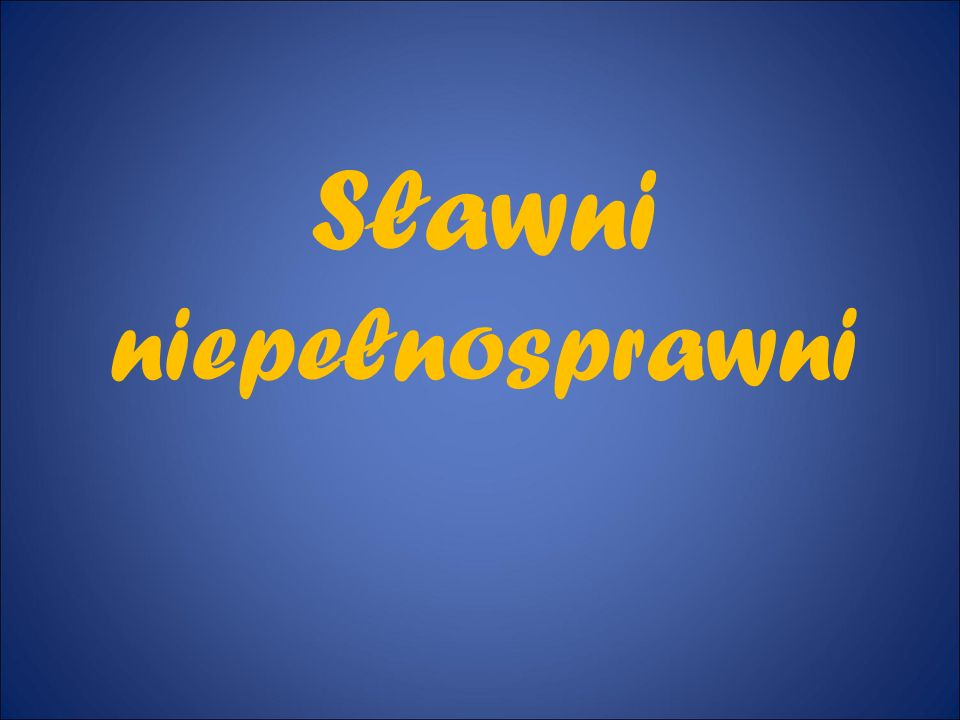 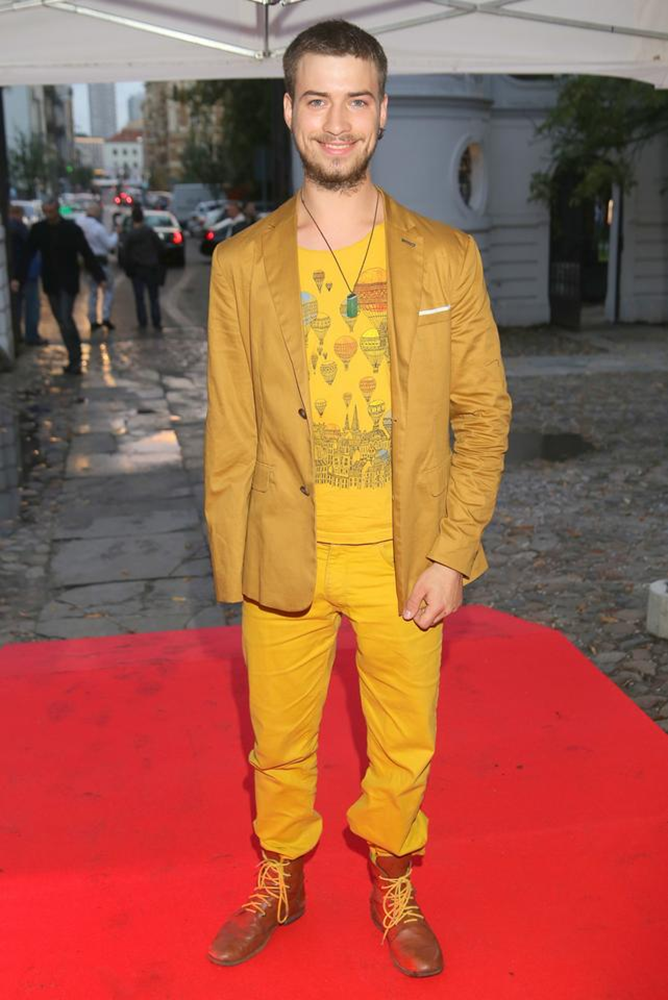 Najmłodszy w historii zdobywca dwóch biegunów ( północnego i południowego)
 w jednym roku. Pierwsza osoba 
z niepełnosprawnością, która dokonała tego wyczynu. Jan Mela udowadnia, 
że brak nogi i ręki nie stanowi dla niego ograniczenia
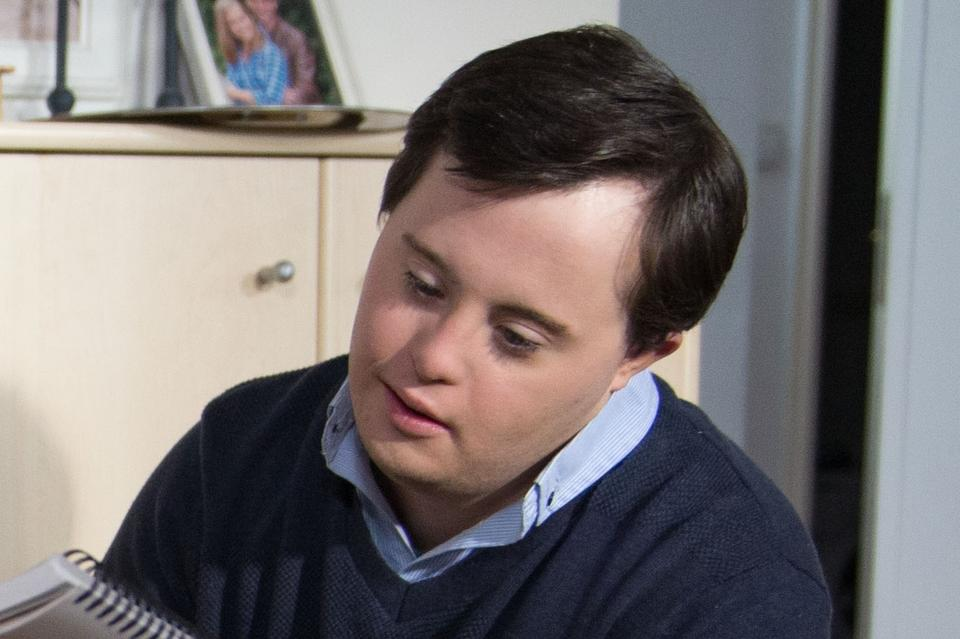 Piotr Swend,  
czyli popularny Maciek 
z "Klanu"
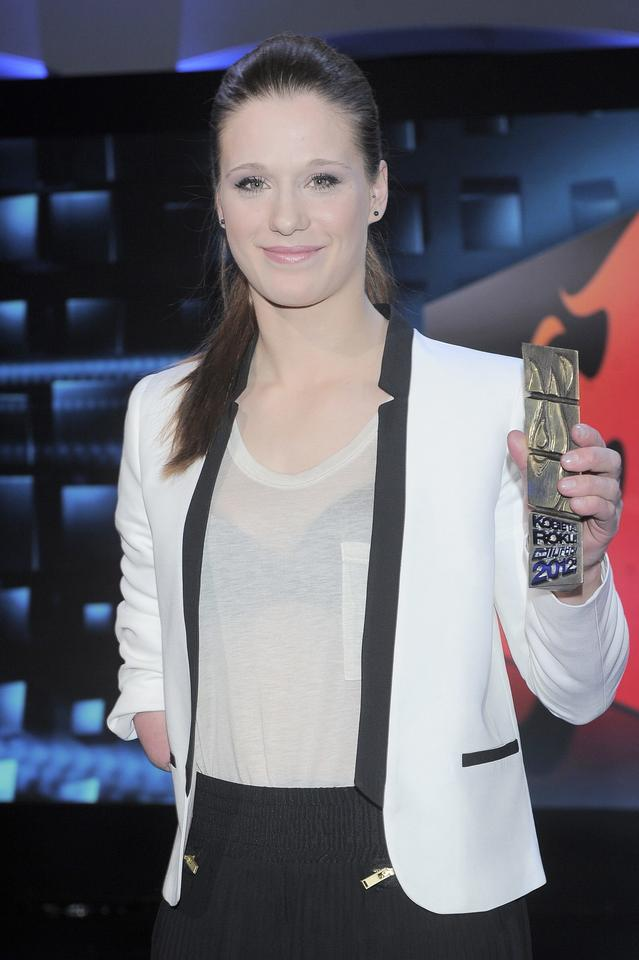 Christopher Reeve grał legendarnego supermana
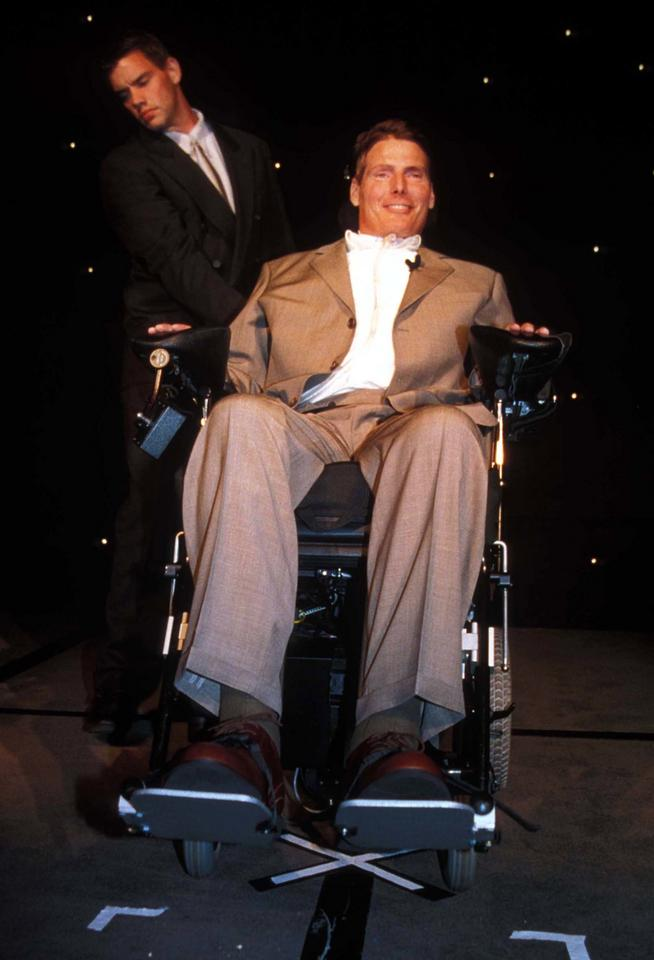 Natalia Partyka odnosi ogromne sukcesy 
w sporcie
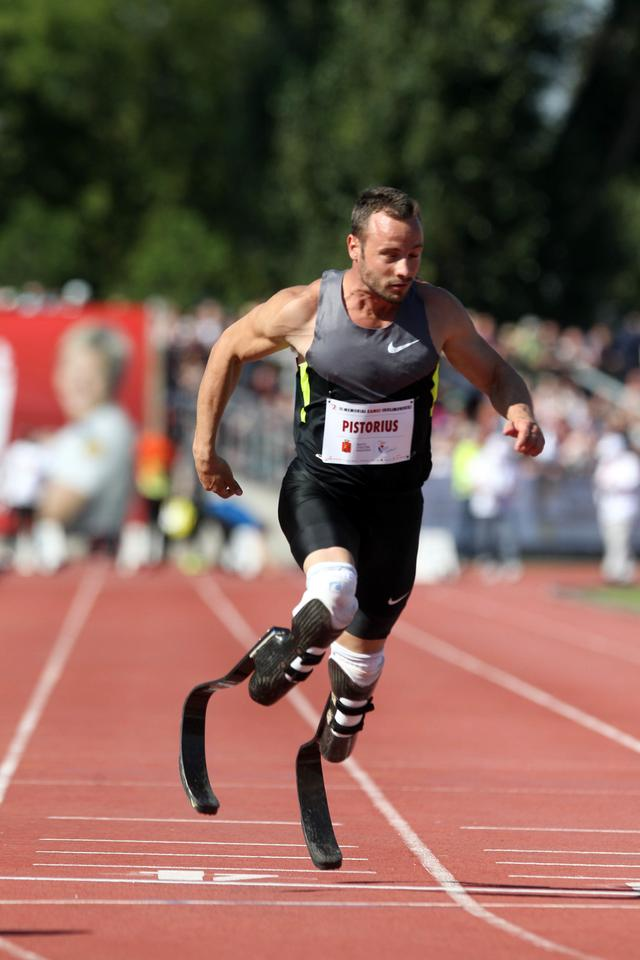 Peter Dinklage jest wielką gwiazdą, głównie dzięki serii "Gra o tron". Prywatnie jest mężem i ojcem.
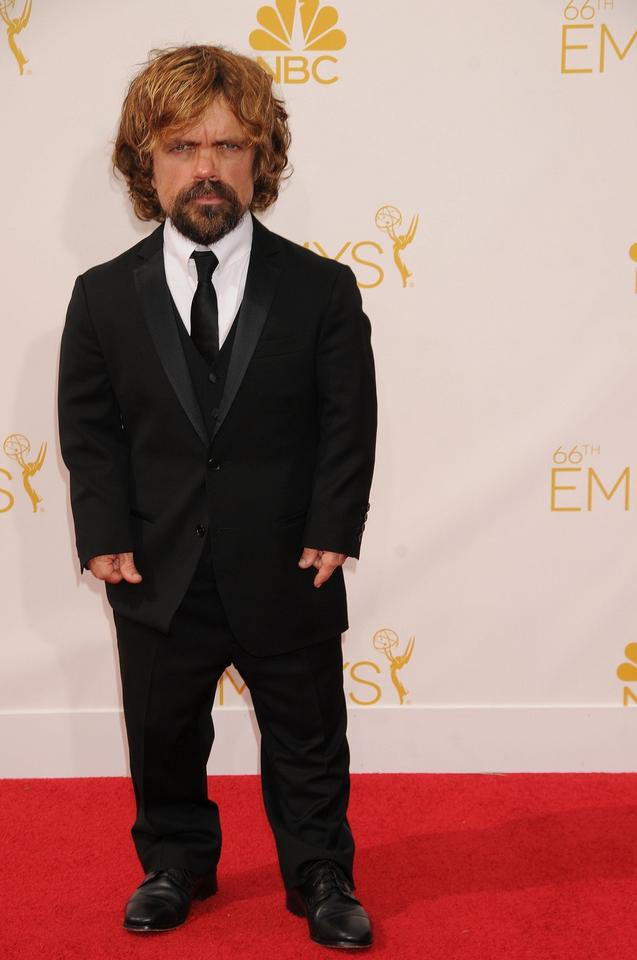 Oscar Pistorius niepokonany na bieżni
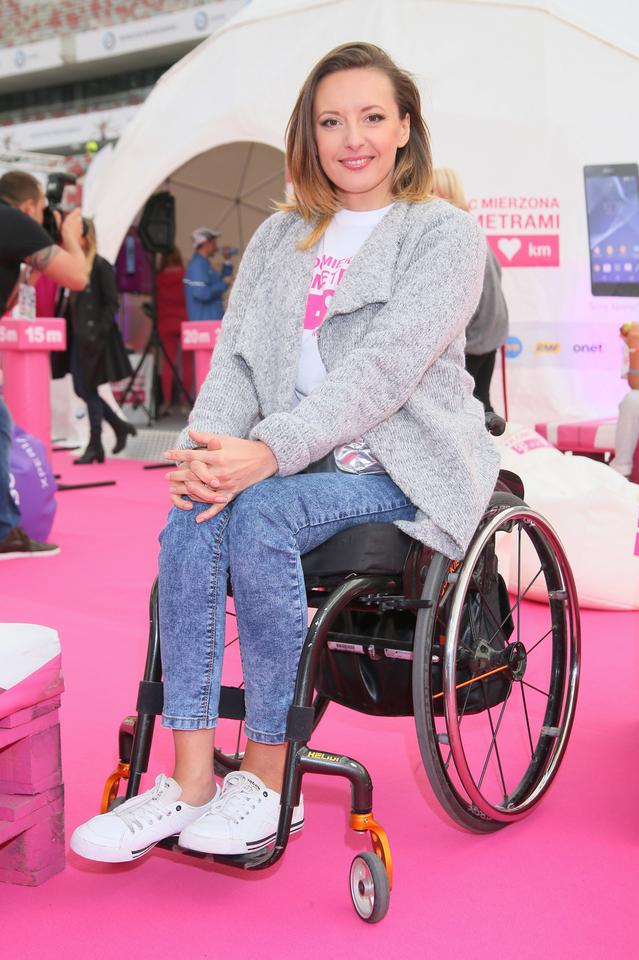 Stephen Hawking jest geniuszem nauki
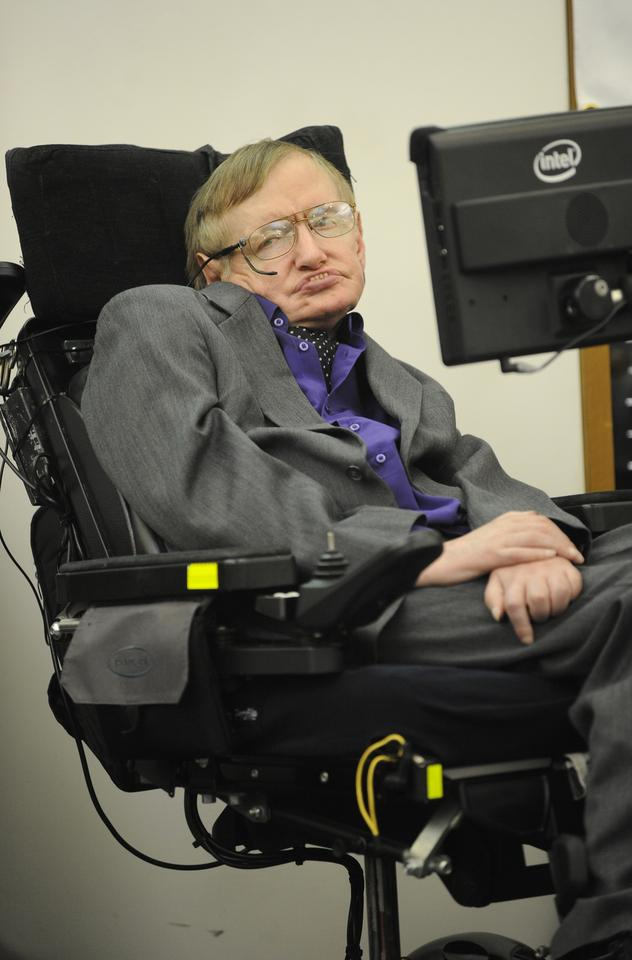 Monika Kuszyńska z zespołu Varius Manks nie zrezygnowała ze śpiewania po wypadku
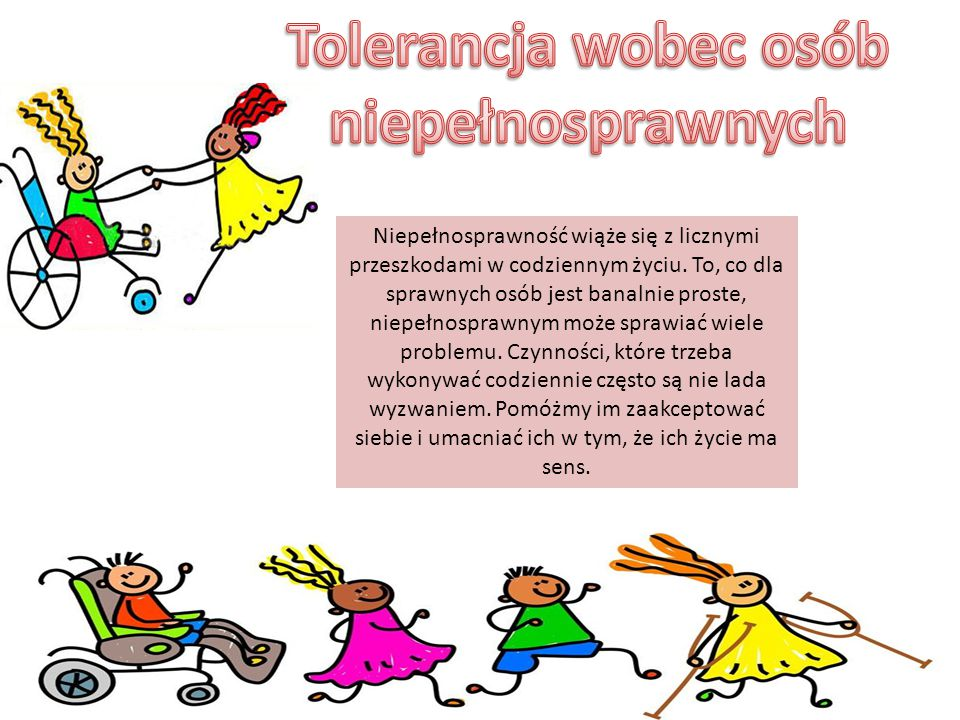 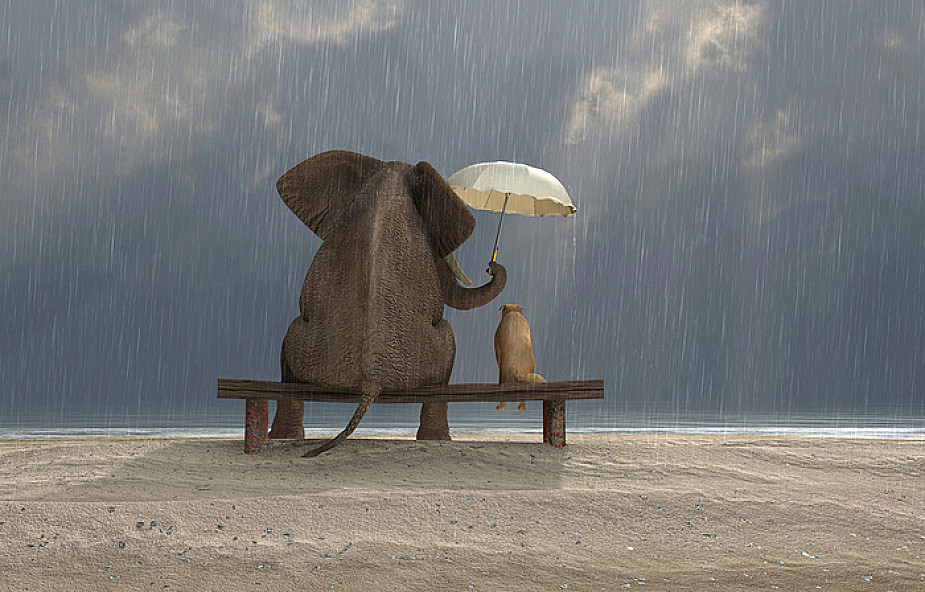 „Idź po prostu obok mnie i bądź moim przyjacielem”